05 – Experimenty ve výuce chemie – část 3.
Mgr. Veronika Švandová, Ph.D.
Kamenice 5
pavilón A4 - NCBR, místnost 2.14

email: veru@mail.muni.cz 
http://is.muni.cz/www/106381/kontakty.html
1
Osnova 5. tématu
Experimenty ve výuce chemie
Databáze chemických pokusů. Počítačové systémy pro podporu experimentu, příklady počítačem podporovaného experimentu, vzdálená laboratoř. 
Praktická část: Tvorba návodu na chemický pokus (školní, domácí), příprava záznamů do databáze chemických pokusů.
2
Počítačem podporovaný experiment
Reálný experiment 
+
snímače, pomůcky, podpůrné moduly
PC
A/D
software
D/A
3
Příklady systémů pro podporu experimentu
Vernier



i/ISES (Internet School Experimental System)
PASCO



Coach
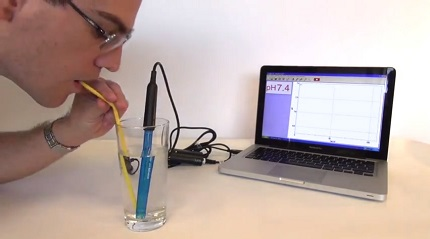 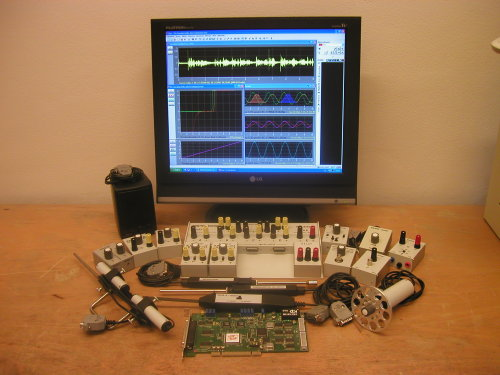 4
Počítačem podporovaný experiment
A/D převodník








Podpůrné moduly systému
Prostředky pro realizaci experimentů
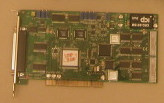 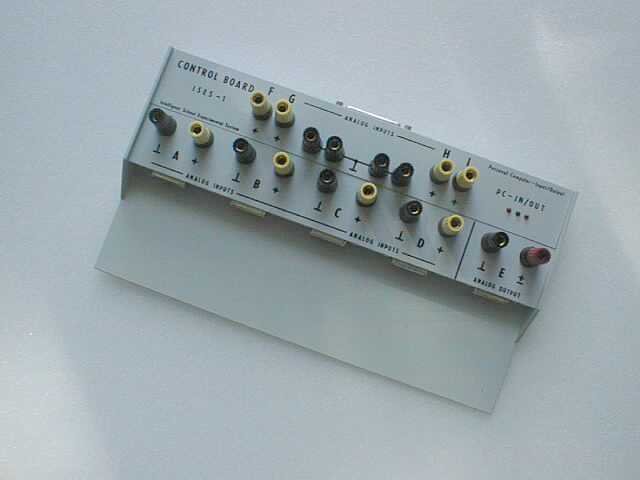 iSES
Vernier
5
Vernier
Senzory
teploměr Go!Temp: 
videonávod: Soutěž teploměrů
lze zdarma zapůjčit na 2 měsíce http://www.vernier.cz/zapujcka/nabidka 
součástí je software Logger Lite 
1 700 Kč



čidlo kyselosti (pH senzor)
videonávod: Měření pH nápojů
vyžaduje např. USB rozhraní Go!Link
3 334 Kč
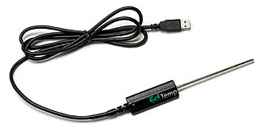 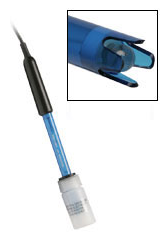 6
Rozhraní pro připojení
Go!Link
rozhraní pro připojení senzorů k počítači přes USB
podporuje senzory s analogovým rozhraním (xxx-BTA)
součástí je software Logger Lite 
k počítači lze připojit více Go!Linků současně 
1 960 Kč (nejlevnější)
LabQuest 2
přenosný datalogger
hmotnost 350 g, rozměry 8,8 cm × 15,4 cm × 2,5 cm
barevný dotykový displej 11,2 cm × 6,7 cm (úhlopříčka 13,1 cm)
WiFi pro propojení s tablety, mobilními telefony, notebooky, možnost odesílat naměřená data e-mailem
Bluetooth pro připojení bezdrátových senzorů
senzory: integrovaná GPS navigace, mikrofon
nástroje jako periodická tabulka prvků, stopky, kalkulačka nebo nástroje pro analýzu a zpracování naměřených dat
možnost vkládat vlastní pracovní instrukce pro žáky 
lze použít jako samostatné zařízení (například v terénu) nebo propojit s počítačem a využívat jen jako rozhraní pro připojení senzorů (vestavěný vysokokapacitní akumulátor)
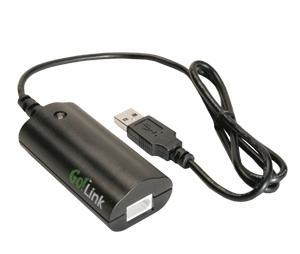 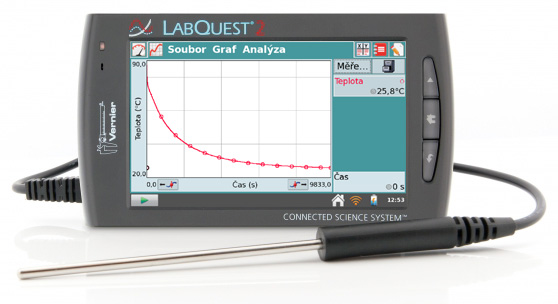 Cena: 14 970 Kč, PASCO Xplorer GLX 14 190,00 Kč
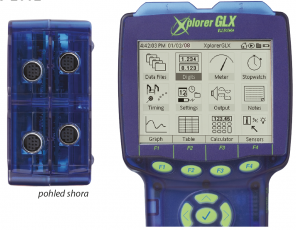 7
Software 
Logger Lite - zdarma např. k teploměru
Logger Pro - 11 231 Kč








Workshopy/školení
nabídka workshopu/školení ve Vaší škole zdarma
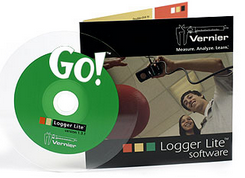 8
Návody na (chemické) experimenty
Videonávody
Chemie
Skutečně rostliny vyrábějí kyslík?
Teplota plamene
Stáčení roviny polarizace
Měření pH nápojů
Galvanické poměďování
Okyselování vody působením CO2
Závody kostek ledu

Chemie + fyzika
Energie potřebná k rozpuštění soli
Změna teploty při vypařování
Elektrický proud ve vodě
9
Návody v pdf
http://www.vernier.cz/experimenty/prehled/oblast/chemie 

prof. Martin Bílek & kol. (KCh PřF UHK)
experimenty s chemicky odolným teploměrem
experimenty s pH senzorem
experimenty s konduktometrem

RNDr. Petr Šmejkal & kol. (KUDCh PřF UK)
experimenty se spektrofotometrem

Experimenty s Vernierem na Gymnáziu Matyáše Lercha v Brně
Experimenty s Vernierem – Chemie

České stručné náměty na experimenty vycházející z originálních knih od Vernieru
Chemie s Vernierem
Vědy o Zemi s Vernierem
10
Další zajímavé odkazy
Vernier a interaktivní tabule
Videoanalýza pohybu pomocí tabletu
http://www.vernier.cz/produkty/datashare
Videonávody pro učitele:
Zefektivnění a zrychlení měření pomocí rychlého zaznamenávání a okamžitého kreslení grafů
Více grafů (měření) do jednoho obrázku a popis grafů textovými poznámkami
Automatické měřítko pro efektivní využití celé plochy
11
Literatura
LEPIL, O. Teorie a praxe tvorby výukových materiálů [online]. Olomouc: Univerzita Palackého v Olomouci, 2010. [cit. 2013-07-30]. ISBN 978-80-244-2489-7. Dostupné z: http://zvyp.upol.cz/publikace/lepil.pdf
http://www.vernier.cz/
http://www.ises.info/old-site/index.php
http://www.pasco.cz/
12